1
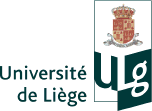 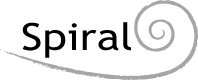 Analyse des Politiques PubliquesL’implantation d’éoliennes en Région Wallonne
Rossignol Nicolas	
Parotte Céline	
Fallon Catherine

Département de Science Politique, Université de Liège
Avant-propos
2
L’implantation d’éoliennes 
en Région Wallonne
Jones, C. 1970. An introduction to the study of Public Policy. Belmont: Duxburry Press.
Avant-propos
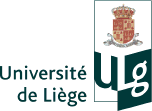 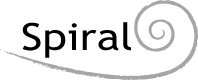 3
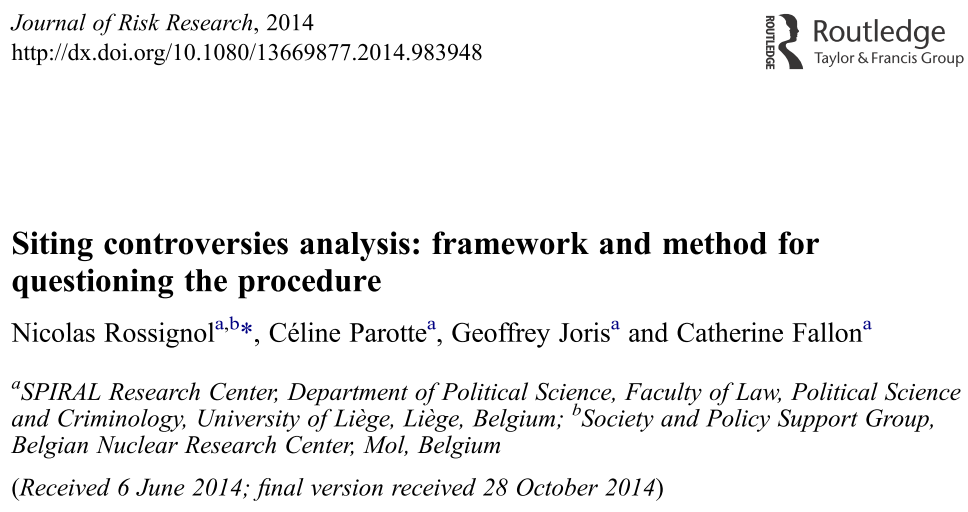 1. Problématisation
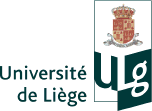 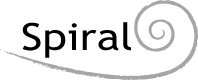 4
Problématisation (toujours en contexte!)
« Il y a un problème public »
« Ce problème doit être pris en charge par le politique »
Ex: « Port de la Burka dans l’espace public »  Interdiction
Ex: « Alcool au volant »  <0,5g d’alcool / litre de sang

Ce n’est pas toujours le cas!
Ex: « Recherche d’enfants disparus »  Child Focus
Le marché aussi problématise pour proposer des solutions!
Ex: Becel Proactiv, Pneus « neige »…
1. Problématisation
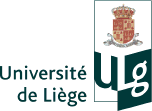 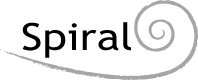 5
Quid de l’implantation d’éoliennes en RW? 
Problème: L’activité humaine déstabilise le fonctionnement naturel de l’environnement
Solutions:
Mise à l’agenda de « protection de l’environnement » depuis 1970
Réduire la production de gaz à effet de serre
Favoriser production d’énergie qui ne produit pas ce type de gaz 

Europe, Objectifs 2020
Reduce greenhouse gas emissions by at least 20% compared to 1990 levels or by 30%, if the conditions are right; increase the share of renewable energy sources in our ﬁnal energy consumption to 20%; and a 20% increase in energy efficiency.
2. Options
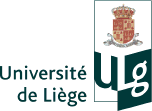 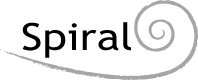 6
Comment faire en sorte qu’il y ait plus d’éoliennes (entre autres choses) en RW? Qui? Comment? Quid des aspects financiers?
Eoliennes publiques?
Subvention aux communes?
Obligation des ménages à construire 1 petite éolienne
…
3. Décision
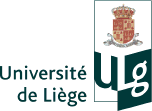 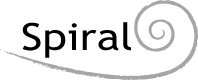 7
Afin de favoriser l’implantation d’éoliennes par le secteur privé, un système d’incitants financiers a été mis en œuvre par le gouvernement wallon en 2001: 
Les certificats verts:
1MWh d’énergie verte = 1 certificat vert
Fixation de quotas de certificats verts
Fournisseurs d’électricité doivent acheter CV
 Organisation d’un marché du CV (O/D)
3. Décision
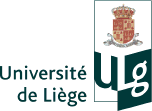 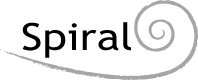 8
Résultat: Multiplication du nombres de projets éoliens et d’éoliennes en RW
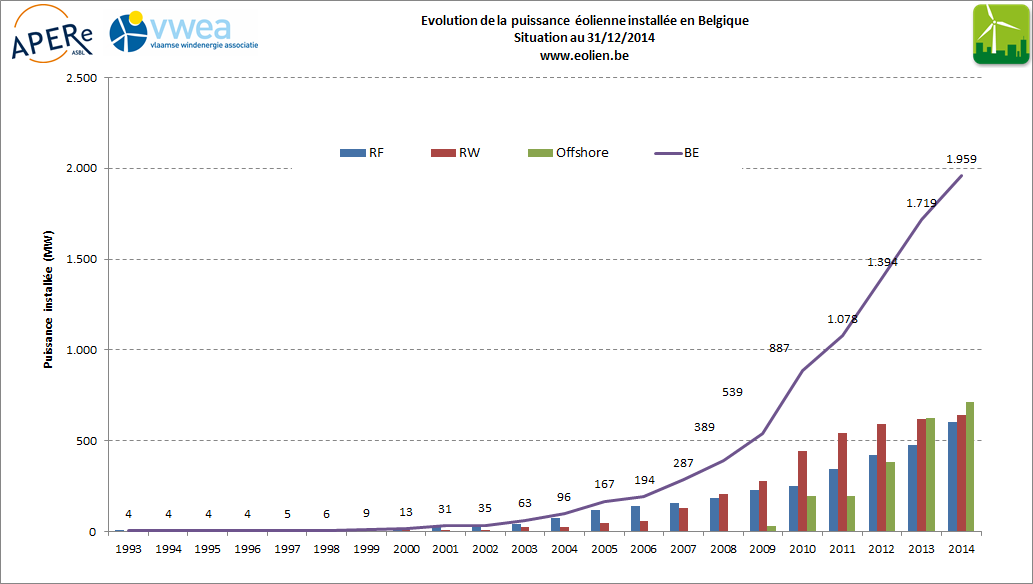 4. Mise en œuvre
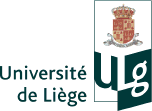 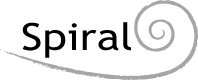 9
Soutien des autorités envers énergies renouvelables
Europe (Objectifs 2020)
Région Wallonne (Certificats Verts…)
Soutien des entreprises privées
€
Soutien des citoyens envers production d’énergie éolienne
Europe (Wolsink, 2007)
Région Wallonne, 86% (IPSOS, 2010)
SUPER
4. Mise en œuvre
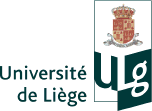 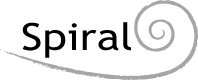 10
Soutien de manière générale
Mais… Autour des projets, on observe des controverses
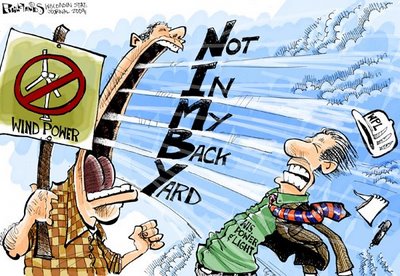 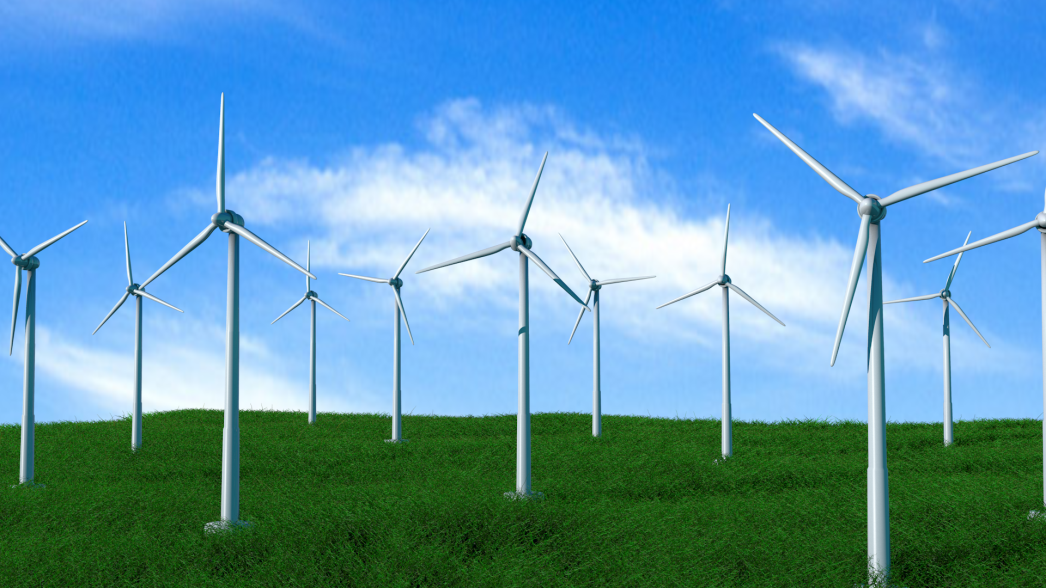 4. Mise en œuvre
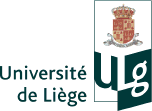 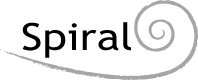 11
Controverses
Bruit
Infrasons
Impact sur la faune
Impact sur santé
Changement climatique
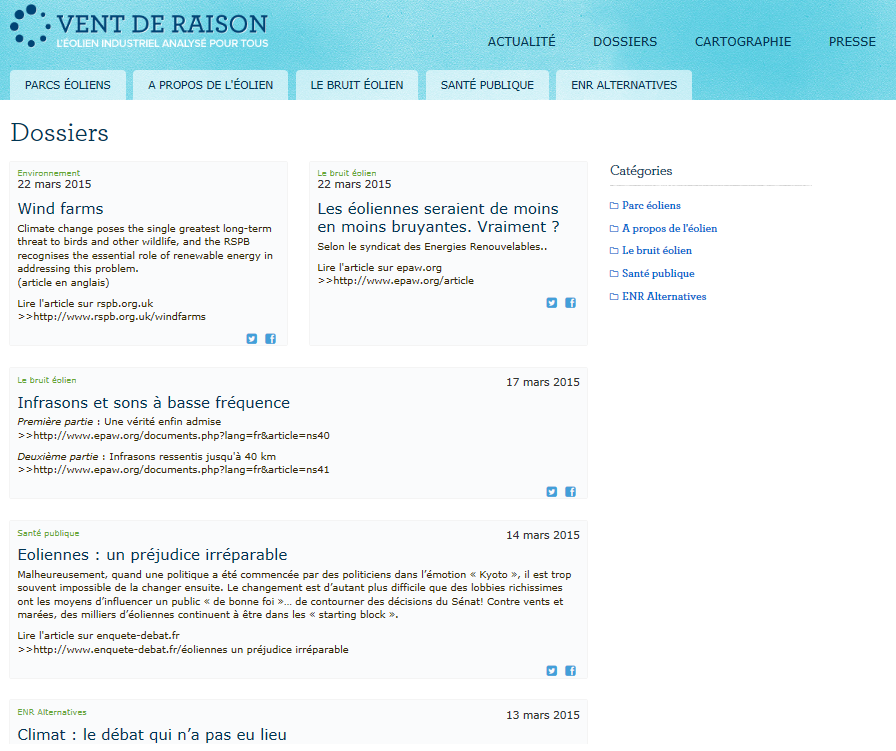 4. Mise en œuvre
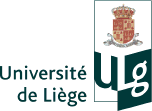 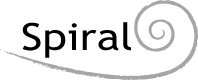 12
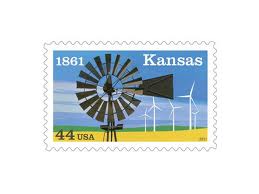 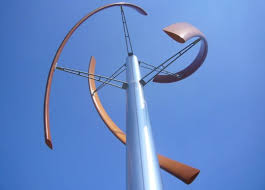 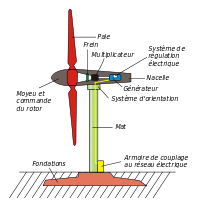 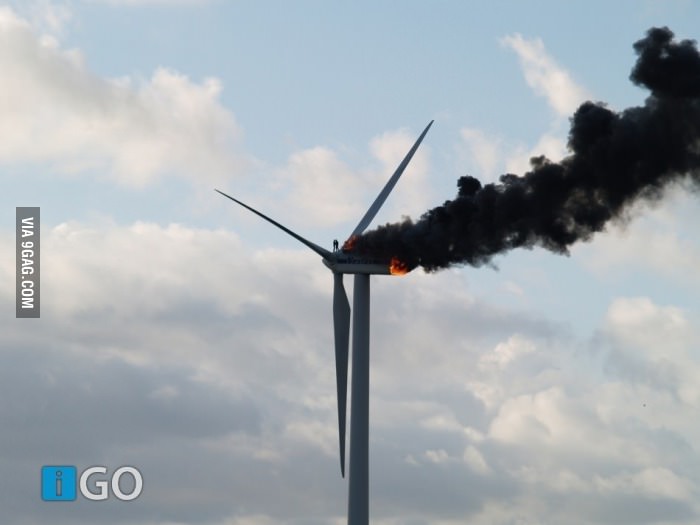 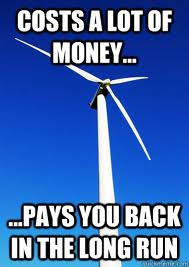 5. Analyse
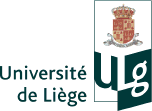 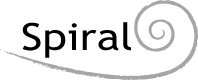 13
Projet ALPE (Acceptation Locale des Éoliennes)
BUT: Dépasser « NIMBY »:
Stigmatise les riverains  irrationnels et égoïstes 
Pertinence scientifique discutable
Rareté des comportement purement « free rider »
Réduction du caractère dynamique des attitudes (Wolsink, 2000)

Pas de mise en question de la véracité des arguments mobilisés
5. Analyse
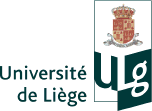 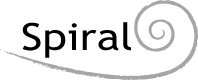 14
5. Analyse
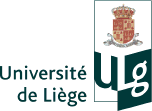 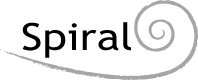 15
On concentre l’analyse sur la procédure d’obtention du Permis Unique.
La procédure est un « instrument d’action publique ».
Une procédure n’est pas « normale », elle est la traduction d’objectifs, de conceptions, de valeurs.
A ce titre, elle doit être questionnée!
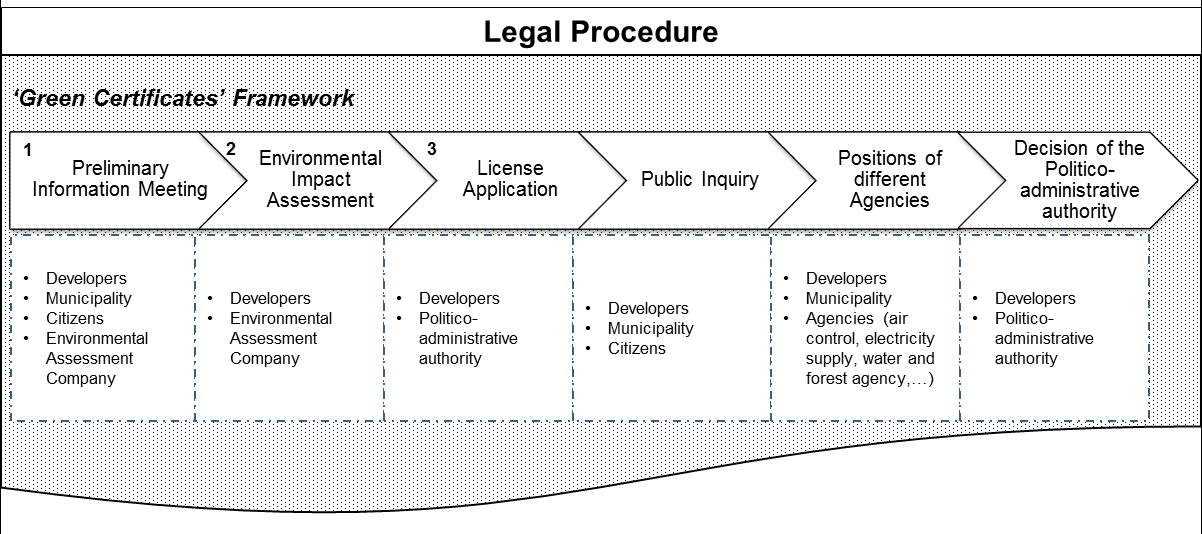 5. Analyse
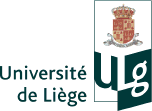 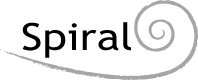 16
Question de recherche:  
En Région Wallonne, quel est l’impact du processus décisionnel sur l’acceptabilité locale des projets?
Processus décisionnel
?
Acceptabilité
5. Analyse
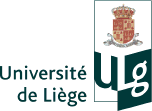 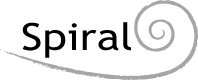 17
Des questions?
5.1. Méthodologie (1)
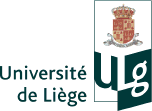 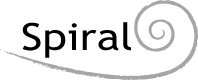 18
Centre environnement: Analyse des arguments
Risques potentiels
Impacts visuel et sonore
…
Psychologie Sociale: Questionnaire quantitatif
Attachement au lieu
Image renvoyée par le promoteur
Distribution des bénéfices
Qualité de la communication entre les acteurs
…
5.1. Méthodologie (1)
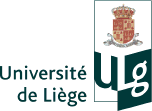 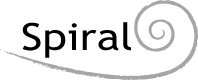 19
Phase 1: 4 cas d’étude en Région Wallonne







Phase 2 : 1 étude transversale via un Open Process Workshop (Joris et Claisse, 2011)
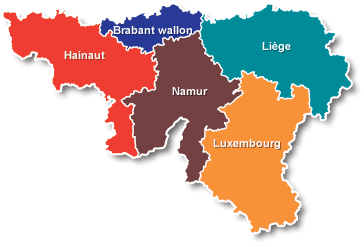 5.1. Méthodologie (1)
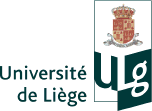 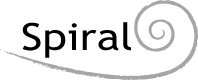 20
4 cas d’étude en Région Wallonne
2. Méthodologie
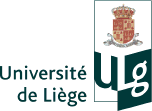 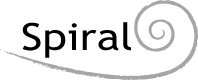 21
: Réappropriation par promoteur

        : Réappropriation par des citoyens

        : Appropriation autonome au niveau des 	pouvoirs politiques /  administratifs

        : Changement de l’avis
21
5.1. Méthodologie (1)
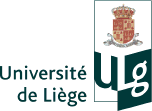 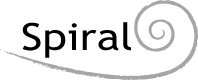 22
Cas d’étude : 
38 entretiens semi-directifs (15 par téléphone et 23 en face à face)
Analyse des dossiers éoliens issus des archives communales
Analyse de la presse
4 Focus Group (1 par cas d’étude)
Ath-Silly : 13 participants (opposants, politiques, riverains proches)
Aubange-Messancy : 7 p. (opposants, 1 citoyen intéressé)
Dour-Quiévrain : 12 p. (citoyens intéressés, retraités, coopérateurs)
Modave : 8 p. (1 opposant, retraités intéressés, 1 politique)
5.1. Méthodologie (1)
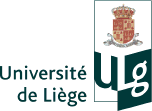 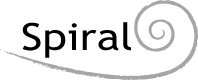 23
Focus Group
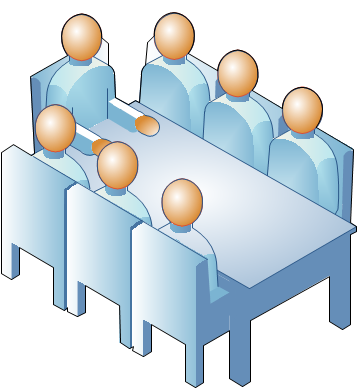 5.2. Résultats (1)
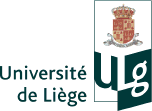 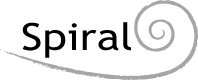 24
1) Complexité du réseau des stakeholders
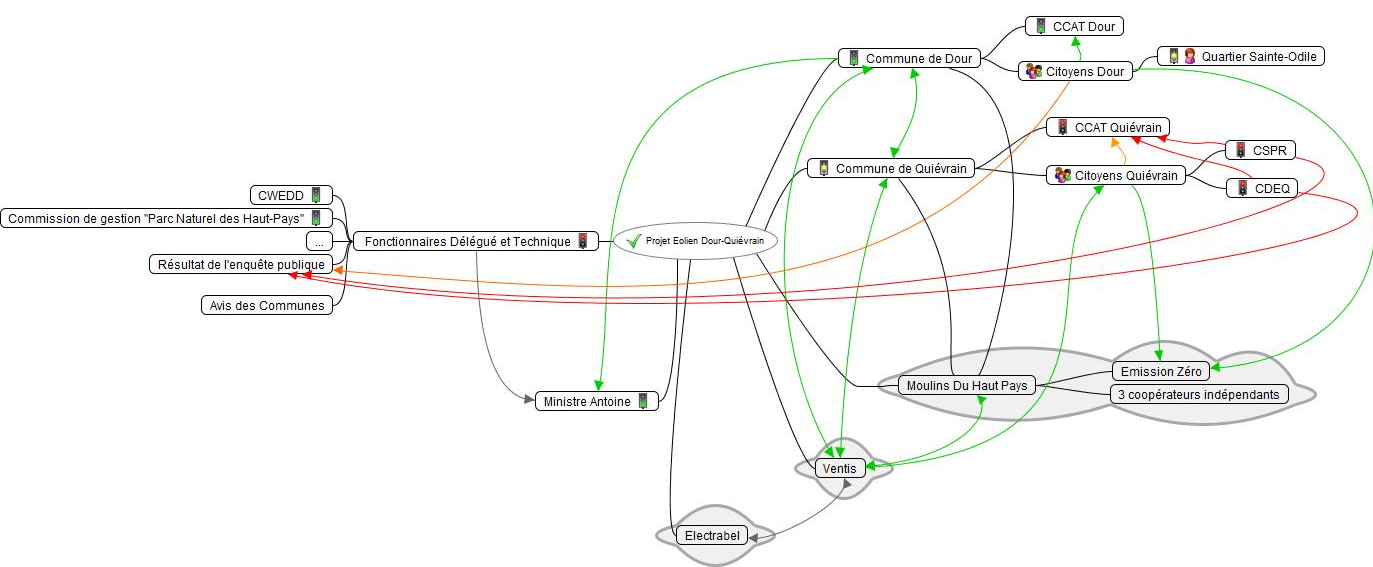 5.2. Résultats (1)
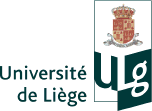 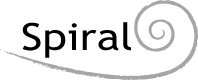 25
2) Confiance
Le promoteur est perçu comme un envahisseur
Le bureau d’expert (EIE) « est à la botte des promoteurs »
La commune est assise entre deux chaises

 La procédure échoue à générer de la confiance entre citoyens et autres acteurs
5.2. Résultats (1)
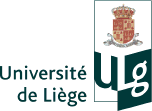 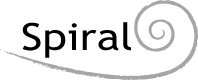 26
3) Les citoyens ont peu de prises sur le projet
L’information présentée durant la RIP est trop technique ou trop « marketée »  conflits de cadrage
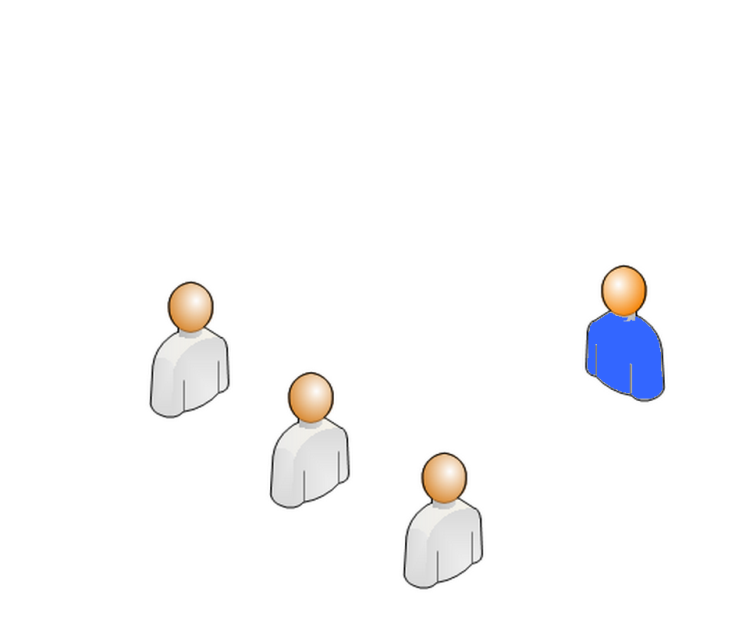 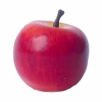 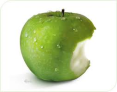 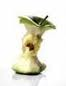 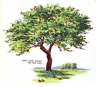 5.2. Résultats (1)
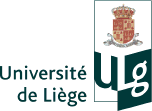 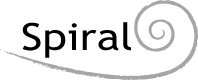 27
3) Les citoyens ont peu de prises sur le projet
L’information présentée durant la RIP est trop technique ou trop « marketée »  conflits de cadrage
Le projet en cours d’élaboration semble en fait déjà ficelé
Les dossiers sont difficilement accessibles
L’EIE semble inutile et implique un long silence durant la procédure
Les critères de décision concernant l’octroi du Permis Unique sont opaques

 La procédure échoue à engager les citoyens dans le projet
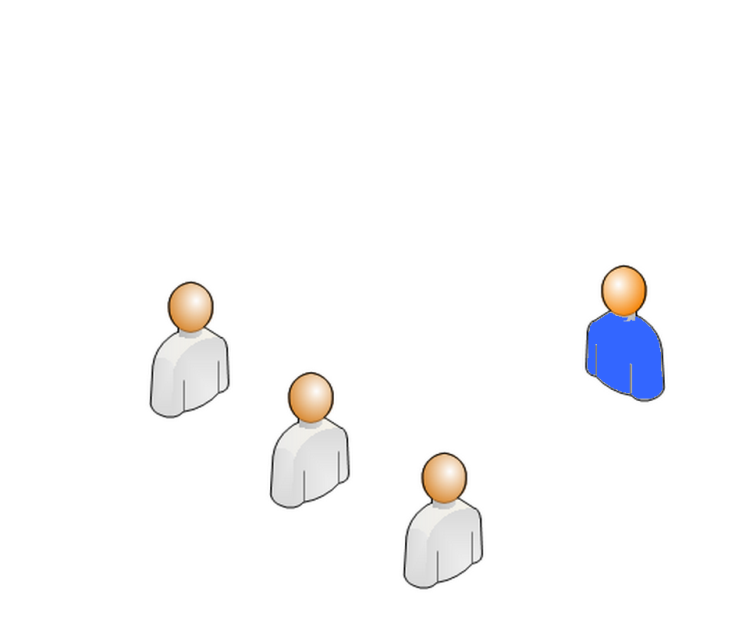 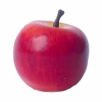 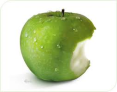 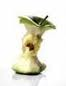 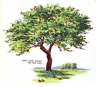 5.2. Résultats (1)
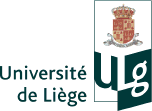 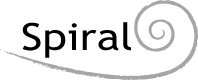 28
Suite à cette première phase de recherche, on se rend compte que l’acceptabilité des projets est liée à la manière dont la procédure structure:

Les rôles de chacun des acteurs
L’inclusion des citoyens
Le rythme du projet

On se rend compte de l’incapacité de la procédure a répondre aux inquiétudes et incertitudes des citoyens.
5.3. Méthodologie (2)
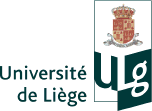 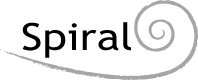 29
Étude transversale
Open Process Workshop (Joris et Claisse, 2011)
Participants :
Régis Colombier, Initiateur de l’éolien à Leuze-Hainaut, 
Geoffroy Delvaux, développeur Electrabel, 
Pascale Delvaux, Conseillère du cabinet du Ministre Henry, 
Xavier Desgain, Député wallon et Député du Parlement de la Communauté française, 
Johanna d’Hernoncourt, facilitateur éolien, 
Baudouin Germeau, secrétaire général d’Espace Environnement, 
Corine Goffinet, citoyenne, Vent du Sud, 
Marc Installé, administrateur d’Emission Zéro, 
Eric Kluycskovics, Conseiller en communication au Cabinet du Ministre Henry



Benoît Mat, gérant de la société Ventis, 
Jean-François Mistch, coopérative des consommateurs Enercoop, 
Isabelle Poncelet, Députée provinciale en charge des énergies renouvelables, 
Florence Posschelle,, Air Energy, 
Gery Primosig, SPW-DGO4
Jean-François Ravone, Echevin de l’environnement de la commune de Villers-Le-Bouillet. 
Claude Feltz, Professeur à l’Université de Liège, Faculté des sciences agronomiques de Gembloux, Président de la CCAT d’Aubange
5.3. Méthodologie (2)
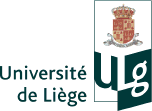 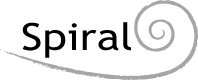 30
Open Process Workshop (Joris et Claisse, 2011)
1) Discussion de la procédure








2) Évaluation de proposition d’améliorations de la procédure
5.4 Résultats (2)
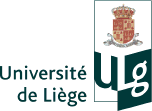 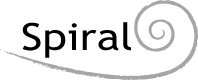 31
1) Logique de marché impliquée par les CV
Compétition entre les promoteurs pour trouver des terrains libre
Agir vite, pas le temps de dialoguer
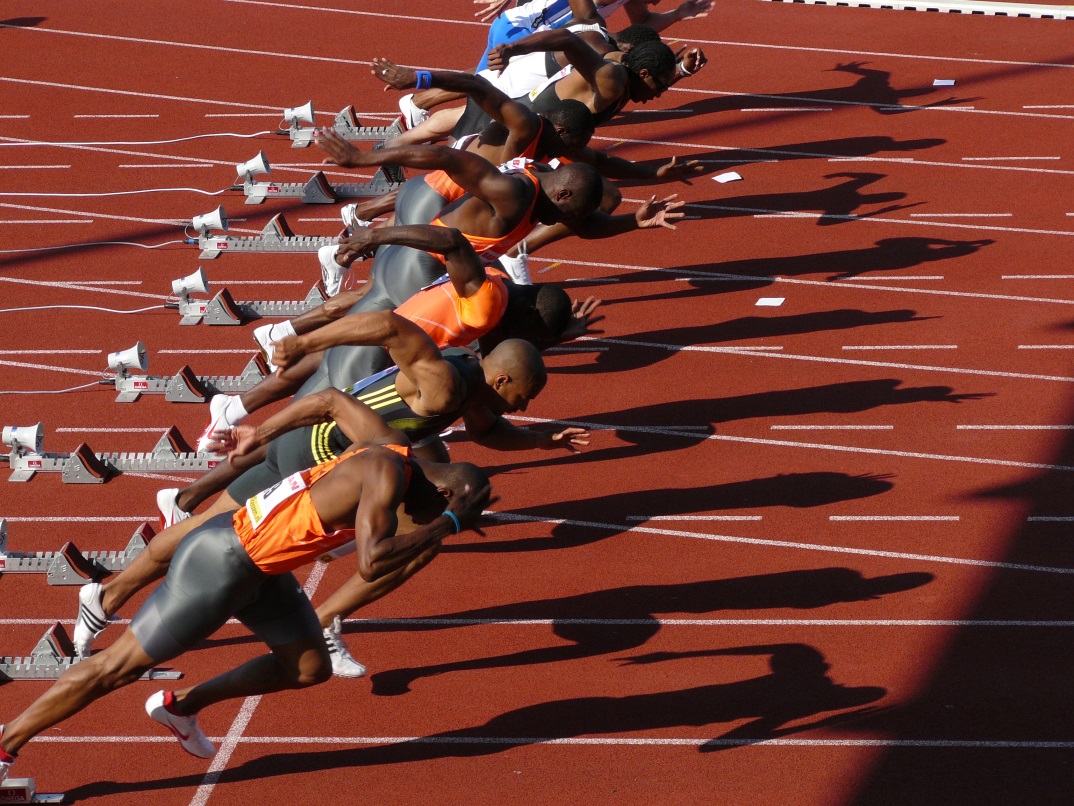 5.4 Résultats (2)
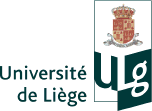 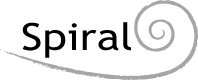 32
2) Gestion délicates des conflits
Des citoyens hostiles polluent les RIP (empêchent le dialogue d’avoir lieu)
Les autorités communales sont peu compétentes
Les promoteurs (symbolisant le projet) sont en premières lignes dans ce climat de controverse
5.4 Résultats (2)
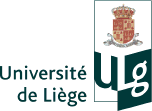 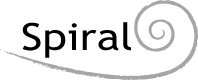 33
3) Différentes logiques de gestion entre les niveaux de pouvoir
5.4 Résultats (2)
5.4 Résultats (2)
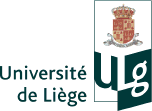 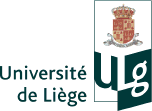 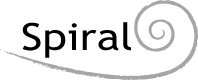 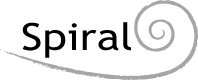 34
4) Justification des décisions ne lève pas les incertitudes

Les critères de décision ne sont pas clairs
La pondération de ces critères est opaque
6. Conclusion
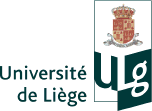 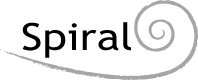 35
6. Conclusion
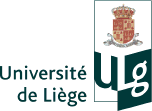 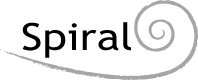 36
L’implantation d’éoliennes en RW se faire dans le cadre d’une politique publique
Problématisation et mise à l’agenda politique
Problème: Production gaz à effets de serre
Public: Le politique doit s’en charger
Évaluation des options (?)
Modèle de la poubelle? (Cohen, Marsh and Olsen, 1972)
Détermination d’une stratégie (décision)
En RW, organisation d’un marché des CV pour stimuler l’implantation d’éoliennes par le secteur privé
6. Conclusion
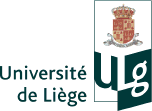 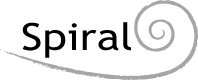 37
Mise en œuvre
Démêler les fils de la controverse
Effets + ou – inattendus? Nouveau problème publique